L-function Lecture 4: PANTHers 2021
Comments on L-Function Talks: II

Miller: sjm1@williams.edu

https://web.williams.edu/Mathematics/sjmiller/public_html/
1
Part I (Classical RMT, Intro L-fns, Dirichlet): http://youtu.be/2PuUbk6gUMM  (slides: part 1)
https://web.williams.edu/Mathematics/sjmiller/public_html/math/talks/Michigan2012Part1.pdf 

Part II (Convolving families, cusp forms: slides here): http://youtu.be/vJz6W24tDik        (slides part 2)
https://web.williams.edu/Mathematics/sjmiller/public_html/math/talks/Michigan2012Part2.pdf 


More talks, as well as papers, available here:
https://web.williams.edu/Mathematics/sjmiller/public_html/
2
3
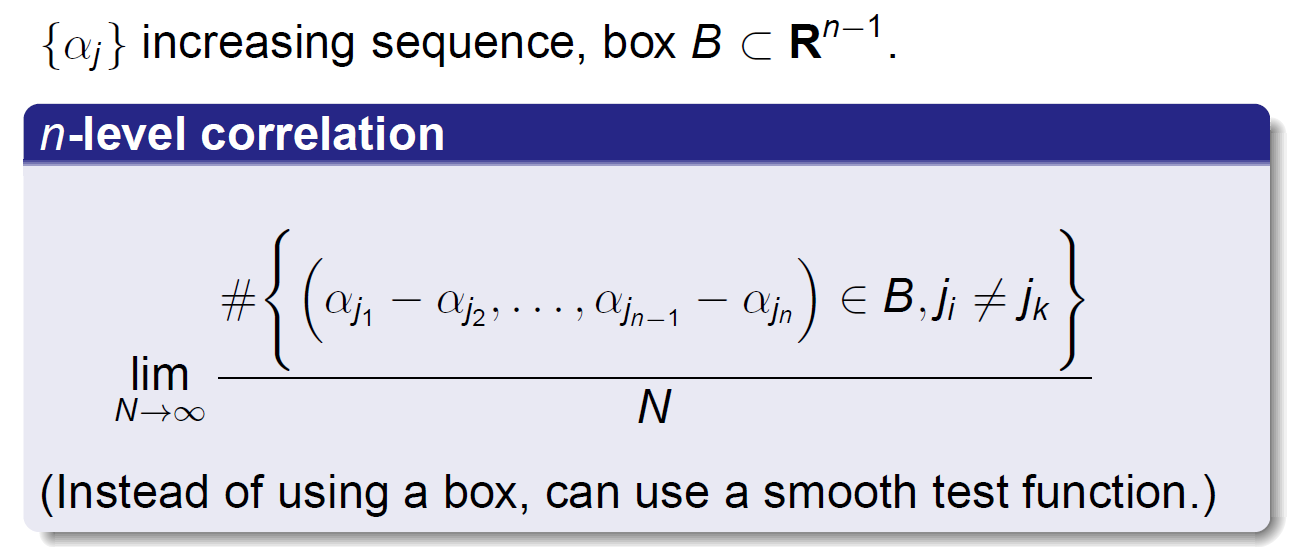 4
5
6
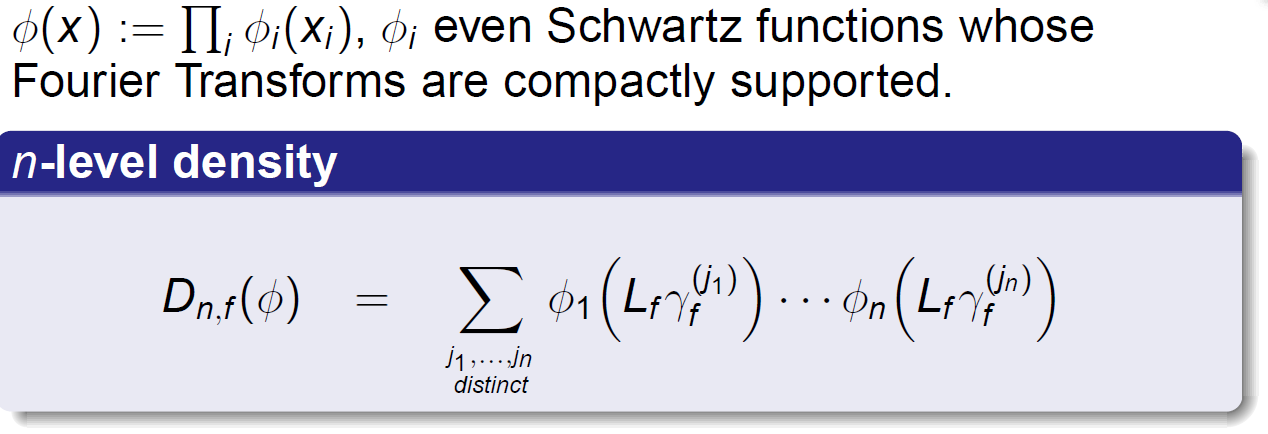 7
8
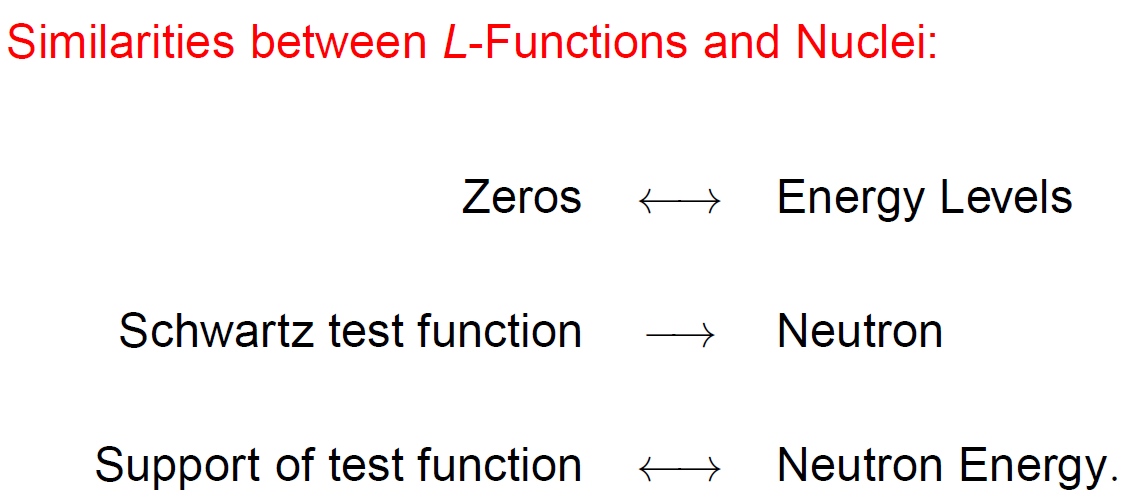 9
10
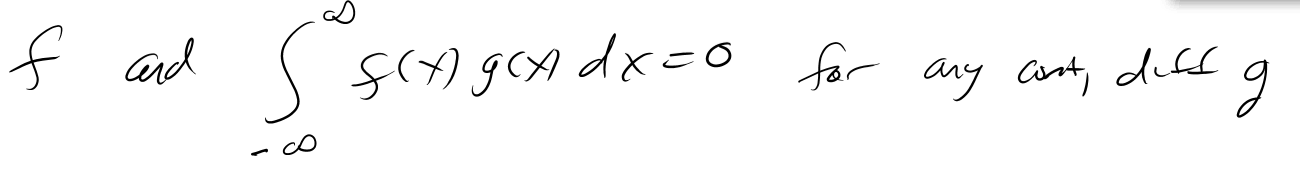 11
12
13
14
15
16
17
18